Выравнивания (продолжение)
С.А.Спирин, 2011
Пути эволюции последовательностей
В основе  случайное изменение нуклеотидной последовательности ДНК:
точечные замены,
дупликации,
рекомбинации. 

Давление естественного отбора направлено на функциональные свойства последовательности, например, на свойства кодируемого белка или на свойства регуляторного участка ДНК.

Разные изменения нуклеотидной последовательности гена в разной степени влияют на функциональные свойства кодируемого белка.
[Speaker Notes: Резюме к 1-ой части «Повторение»]
Основные понятия биоинформатики
Гомологичные последовательности – это последовательности, имеющие общее происхождение (общего предка).
   
Признаки гомологичности белков
сходная 3D-структура 
в той или иной степени похожая аминокислотная последовательность 
разные другие соображения…
Сходная пространственная структура
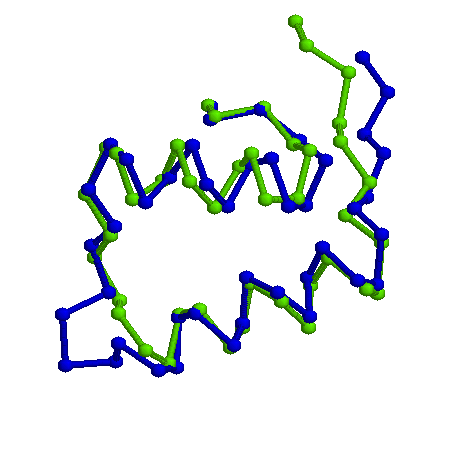 Наложение остовных моделей двух гомологичных белков
Основные понятия биоинформатики
Гомологи

Ортологи      Паралоги   Ксенологи       ?
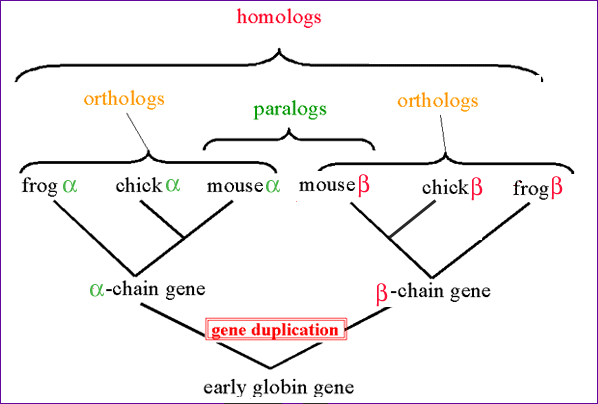 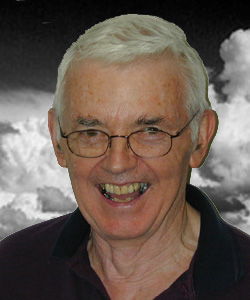 (W.M.Fitch, Syst.Zool.19,99(1970)
Основные понятия биоинформатики
Ортологи   — последовательности, возникшие  из одного общего предшественника в процессе видообразования.  Ортологи, как правило, имеют одну и ту же функцию 
Паралоги   — последовательности, возникшие из одного общего предшественника  в результате дупликации одного гена в одном организме. Паралоги, как правило, имеют разные функции.
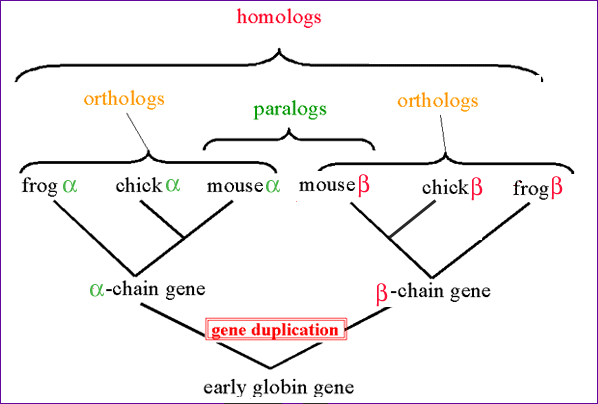 «Идеальное» выравнивание – запись последовательностей одной под другой так, чтобы гомологичные фрагменты оказались друг под другом.
    домовойскупидом   водомерка ?
лесовоз			---лесо---воз ледоход			лед---оход---
?
Задача выравнивания последовательностей часто сводится к задаче поиска сходства.  Сходство — не то же, что гомология!
“Гэп” – пропуск в 
последовательности
Как оценить сходство двух последовательностей одним числом?
Вес выравнивания
Вес выравнивания равен 7
#  Matrix made by matblas from blosum62.iij
#  * column uses minimum score
#  BLOSUM Clustered Scoring Matrix in 1/2 Bit Units
#  Blocks Database = /data/blocks_5.0/blocks.dat
#  Cluster Percentage: >= 62
#  Entropy =   0.6979, Expected =  -0.5209
   A  R  N  D  C  Q  E  G  H  I  L  K  M  F  P  S  T  W  Y  V  B  Z  X  *  
A  4 -1 -2 -2  0 -1 -1  0 -2 -1 -1 -1 -1 -2 -1  1  0 -3 -2  0 -2 -1  0 -4 
R -1  5  0 -2 -3  1  0 -2  0 -3 -2  2 -1 -3 -2 -1 -1 -3 -2 -3 -1  0 -1 -4 
N -2  0  6  1 -3  0  0  0  1 -3 -3  0 -2 -3 -2  1  0 -4 -2 -3  3  0 -1 -4 
D -2 -2  1  6 -3  0  2 -1 -1 -3 -4 -1 -3 -3 -1  0 -1 -4 -3 -3  4  1 -1 -4 
C  0 -3 -3 -3  9 -3 -4 -3 -3 -1 -1 -3 -1 -2 -3 -1 -1 -2 -2 -1 -3 -3 -2 -4 
Q -1  1  0  0 -3  5  2 -2  0 -3 -2  1  0 -3 -1  0 -1 -2 -1 -2  0  3 -1 -4 
E -1  0  0  2 -4  2  5 -2  0 -3 -3  1 -2 -3 -1  0 -1 -3 -2 -2  1  4 -1 -4 
G  0 -2  0 -1 -3 -2 -2  6 -2 -4 -4 -2 -3 -3 -2  0 -2 -2 -3 -3 -1 -2 -1 -4 
H -2  0  1 -1 -3  0  0 -2  8 -3 -3 -1 -2 -1 -2 -1 -2 -2  2 -3  0  0 -1 -4 
I -1 -3 -3 -3 -1 -3 -3 -4 -3  4  2 -3  1  0 -3 -2 -1 -3 -1  3 -3 -3 -1 -4 
L -1 -2 -3 -4 -1 -2 -3 -4 -3  2  4 -2  2  0 -3 -2 -1 -2 -1  1 -4 -3 -1 -4 
K -1  2  0 -1 -3  1  1 -2 -1 -3 -2  5 -1 -3 -1  0 -1 -3 -2 -2  0  1 -1 -4 
M -1 -1 -2 -3 -1  0 -2 -3 -2  1  2 -1  5  0 -2 -1 -1 -1 -1  1 -3 -1 -1 -4 
F -2 -3 -3 -3 -2 -3 -3 -3 -1  0  0 -3  0  6 -4 -2 -2  1  3 -1 -3 -3 -1 -4 
P -1 -2 -2 -1 -3 -1 -1 -2 -2 -3 -3 -1 -2 -4  7 -1 -1 -4 -3 -2 -2 -1 -2 -4 
S  1 -1  1  0 -1  0  0  0 -1 -2 -2  0 -1 -2 -1  4  1 -3 -2 -2  0  0  0 -4 
T  0 -1  0 -1 -1 -1 -1 -2 -2 -1 -1 -1 -1 -2 -1  1  5 -2 -2  0 -1 -1  0 -4 
W -3 -3 -4 -4 -2 -2 -3 -2 -2 -3 -2 -3 -1  1 -4 -3 -2 11  2 -3 -4 -3 -2 -4 
Y -2 -2 -2 -3 -2 -1 -2 -3  2 -1 -1 -2 -1  3 -3 -2 -2  2  7 -1 -3 -2 -1 -4 
V  0 -3 -3 -3 -1 -2 -2 -3 -3  3  1 -2  1 -1 -2 -2  0 -3 -1  4 -3 -2 -1 -4 
B -2 -1  3  4 -3  0  1 -1  0 -3 -4  0 -3 -3 -2  0 -1 -4 -3 -3  4  0 -1 -4 
Z -1  0  0  1 -3  3  4 -2  0 -3 -3  1 -1 -3 -1  0 -1 -3 -2 -2  0  4 -1 -4 
X  0 -1 -1 -1 -2 -1 -1 -1 -1 -1 -1 -1 -1 -1 -2  0  0 -2 -1 -1 -1 -1 -1 -4 
* -4 -4 -4 -4 -4 -4 -4 -4 -4 -4 -4 -4 -4 -4 -4 -4 -4 -4 -4 -4 -4 -4 -4  1
Вес выравнивания
Вес выравнивания получается как сумма весов пар сопоставленных букв, из которой вычитаются штрафы за пропуски.
Веса пар букв берутся из матрицы. Считается, что лучшая матрица – BLOSUM62
Штрафы за пропуски, как правило, складываются из штрафов за начало пропуска (непрерывной последовательности символов «–») и штрафов за удлинение пропуска. Тем самым величина штрафов за пропуски для данного выравнивания определяется двумя параметрами.
[Speaker Notes: В приведённом на слайде 9 примере штраф за начало пропуска (gap open penalty) равен 12, а штраф за удлинение (gap extension penalty) равен 2]
Биология
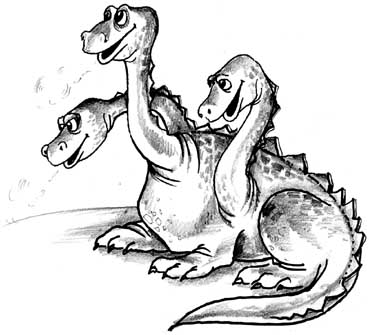 Математика
Программирование
Змей-Горыныч биоинформатики
Биологическая задача 
поставить друг под другом 
гомологичные позиции

Математическая задача  
найти способ количественного
сравнения качества 
выравниваний.

Программирование   создание 
эффективного алгоритма и
 его реализация
(С) А.Б.Рахманинова
Для парных выравниваний достигнуто приемлемое согласие между «головами»
Математическая модель качества выравнивания – вес (Score)

Алгоритмы, достаточно быстро находящие выравнивание с наибольшим весом:
 алгоритм Нидельмана – Вунша (Needleman – Wunsch, 1970) – для полных выравниваний
 алгоритм Смита – Уотермэна (или Смита – Ватермана, Smith – Waterman, 1981) – для частичных выравниваний
[Speaker Notes: Напоминание: частичное выравнивание предполагает выбор по участку в каждой последовательности и выравнивание этих участков.
Казалось бы, частичное выравнивание можно рассматривать как частный случай полного: просто поставим против всех букв, не вошедших в участки, символы пропуска.
Но для такого критерия, как вес, разница между частичным и полным выравниванием существенная, ведь все пропуски штрафуются!]